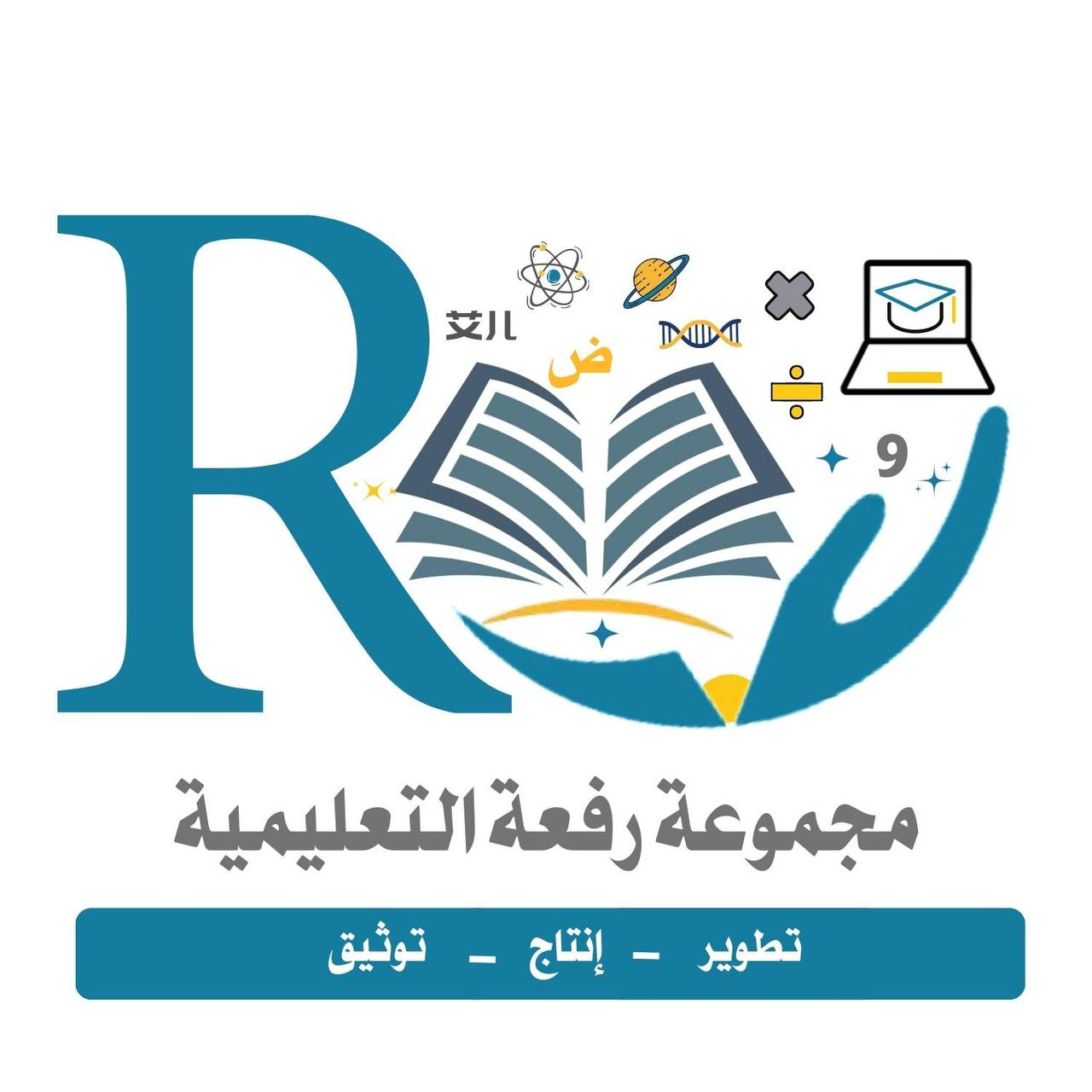 حل نظام من معادلتين خطيتين بالحذف باستعمال الجمع والطرح
المفردات
فيما سبق
الآن
الحذف
1 ) أحل نظاماً من معادلتين باستعمال طريقة الحذف بالجمع .
2 ) أحل نظاماً من معادلتين باستعمال طريقة الحذف بالطرح .
درست حل نظام من معادلتين بالتعويض .
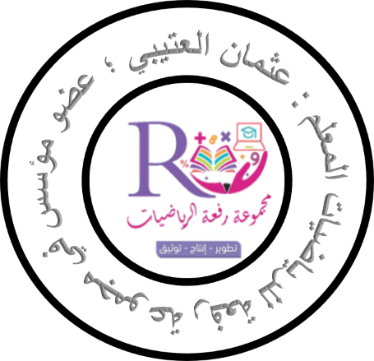 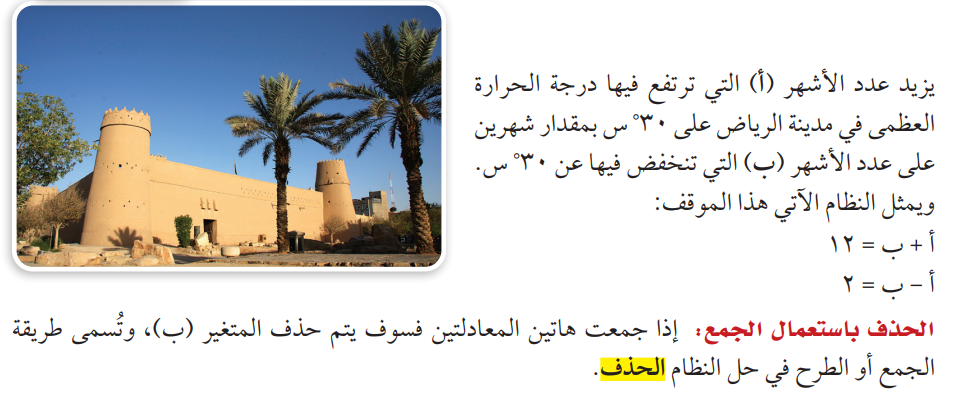 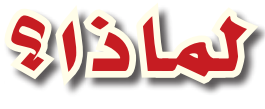 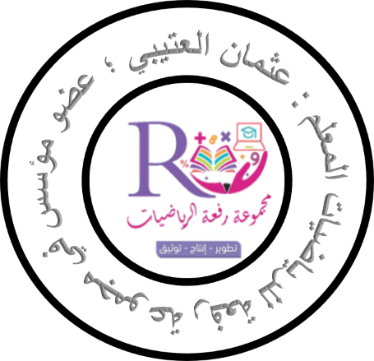 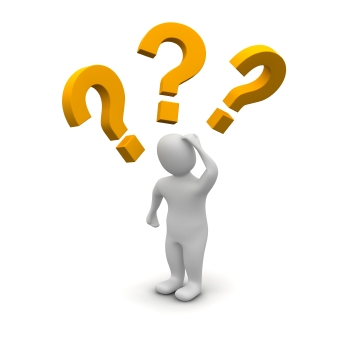 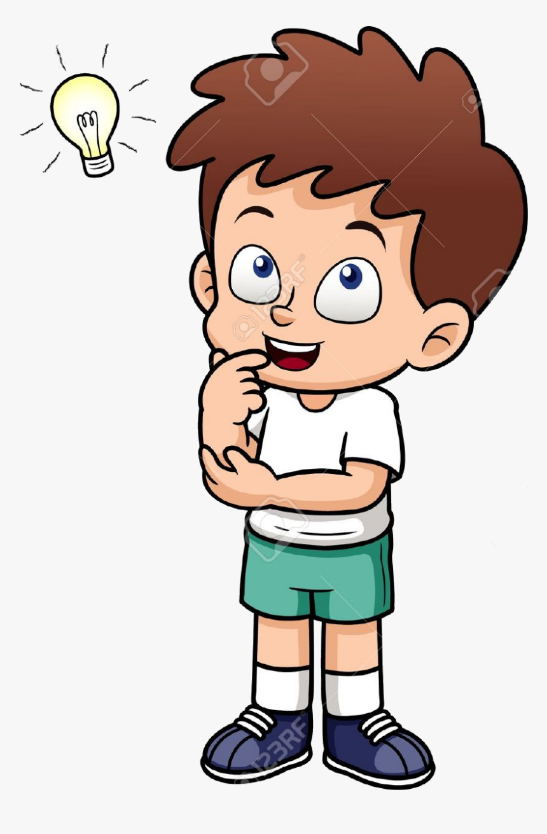 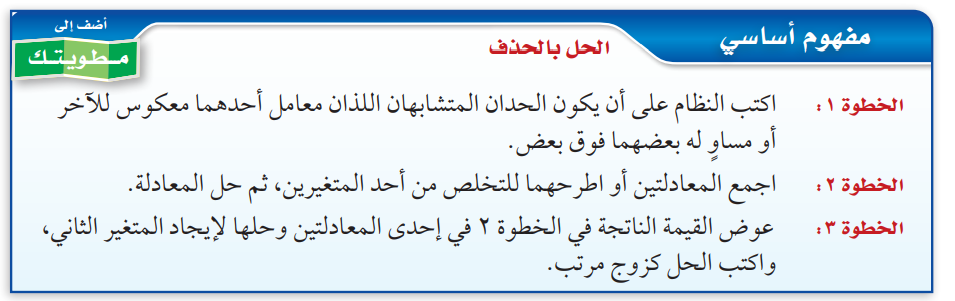 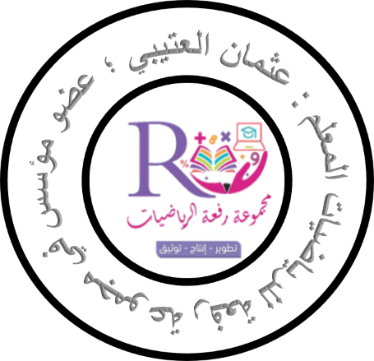 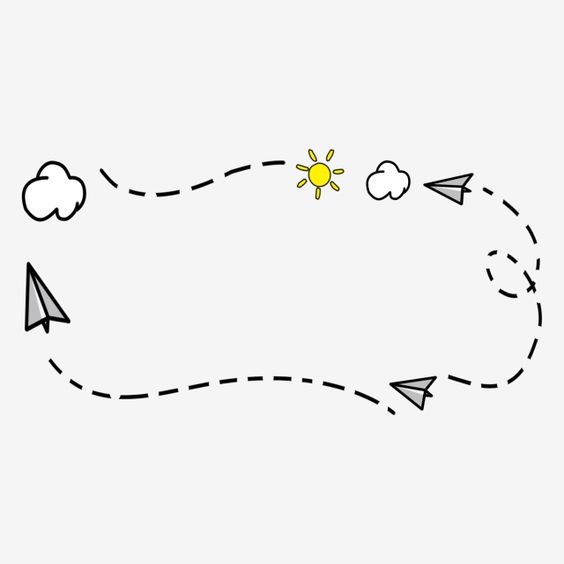 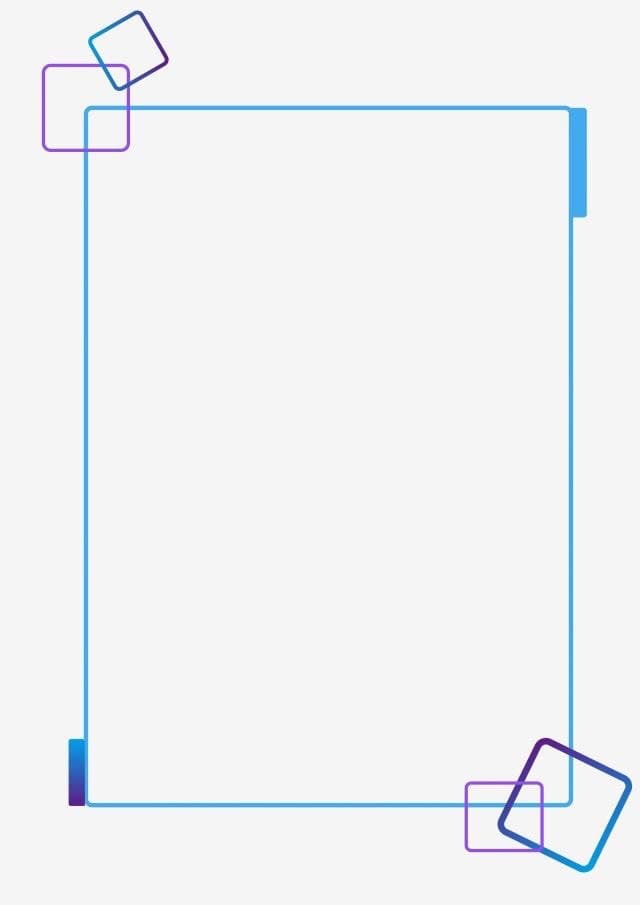 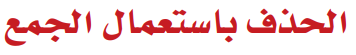 مثال 1
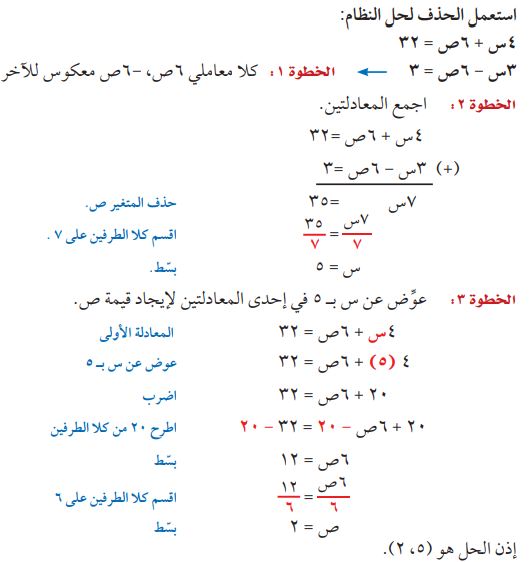 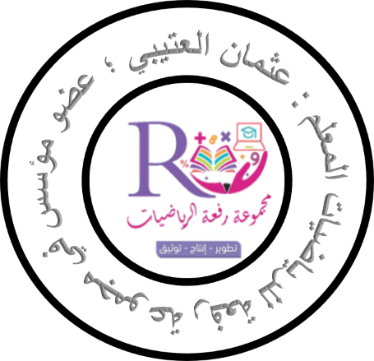 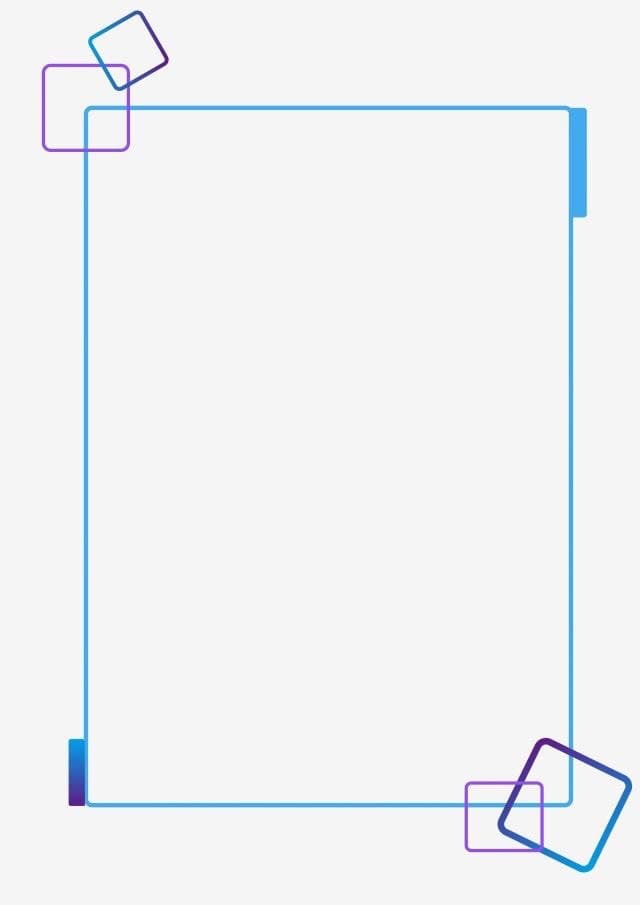 تحقق من فهمك
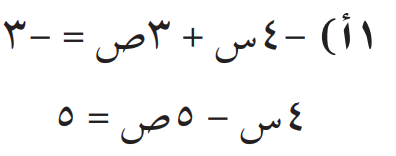 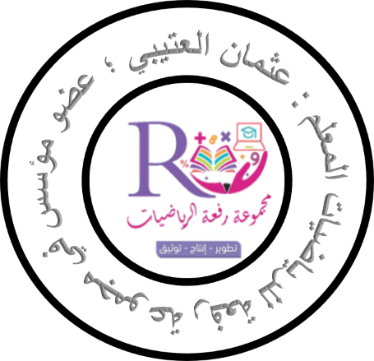 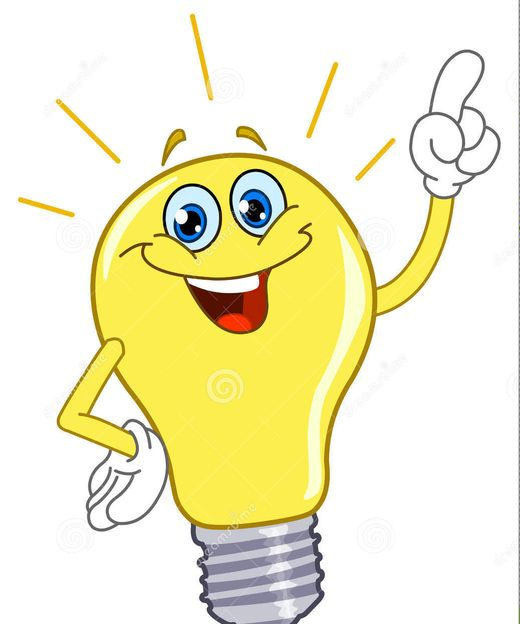 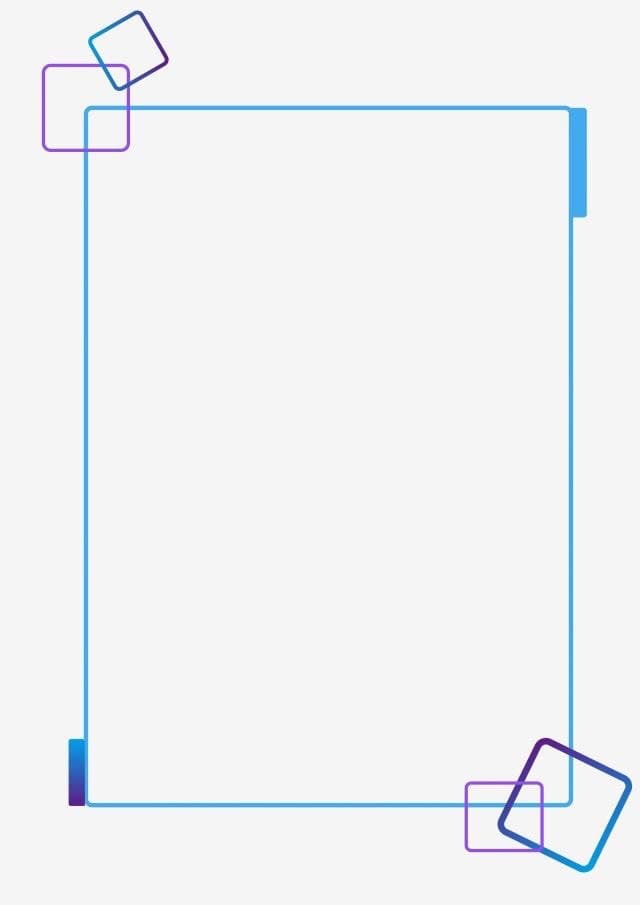 تحقق من فهمك
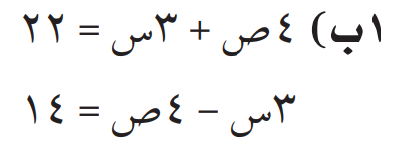 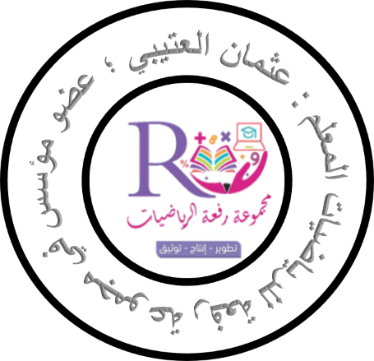 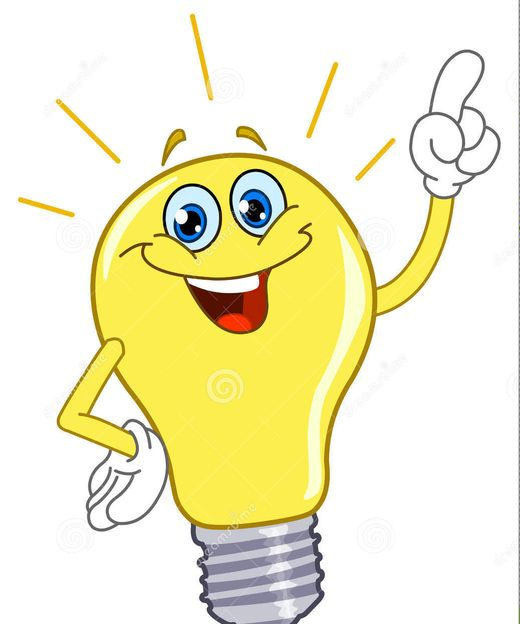 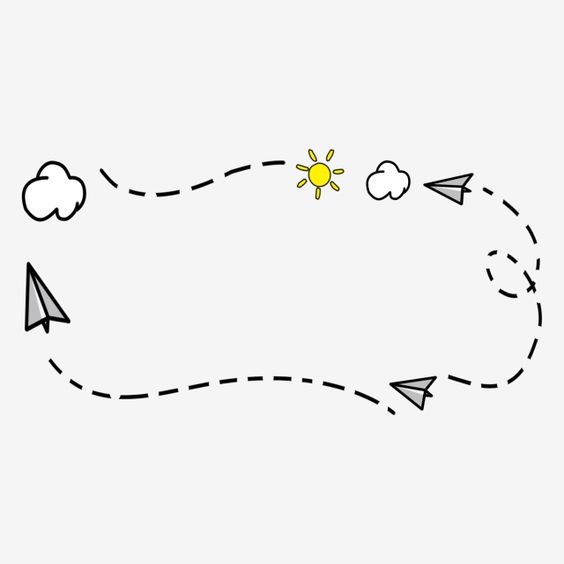 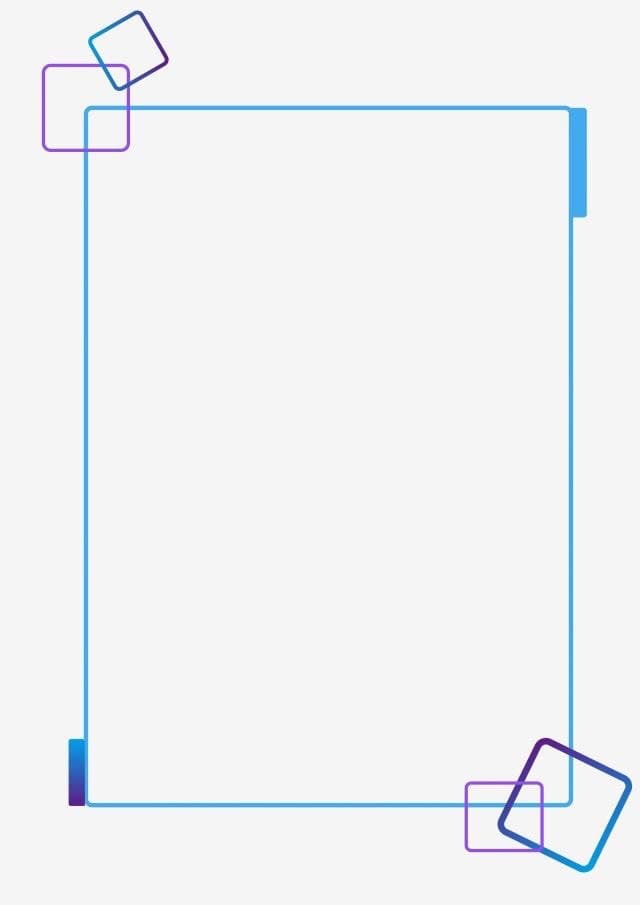 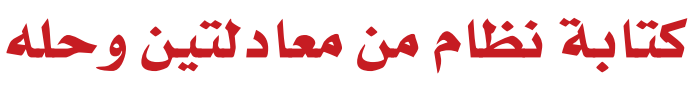 مثال 2
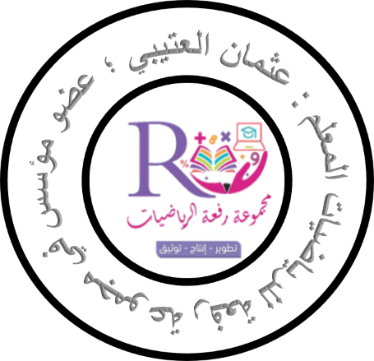 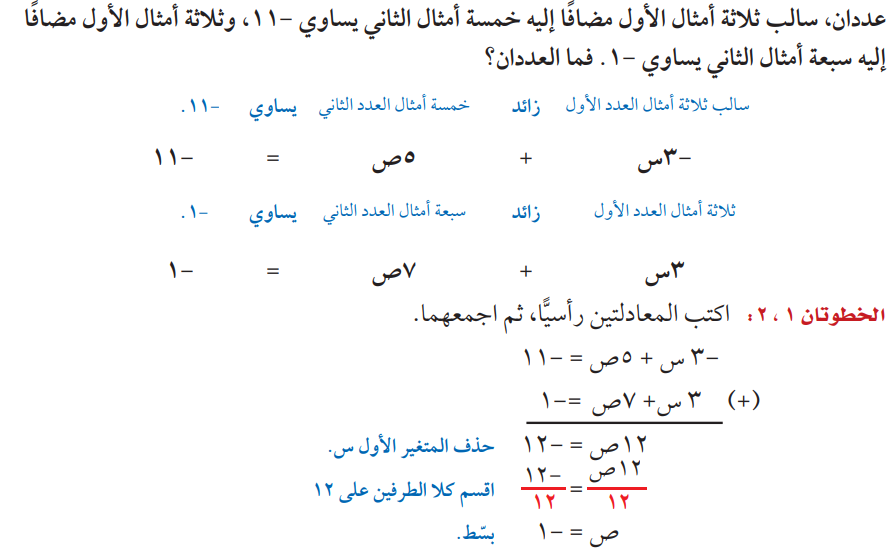 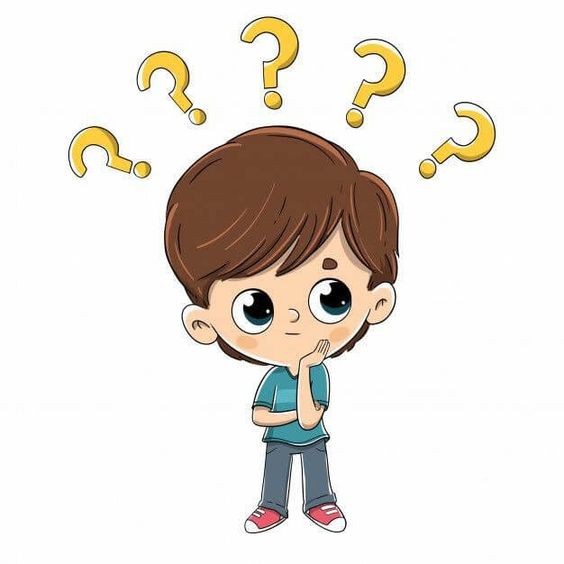 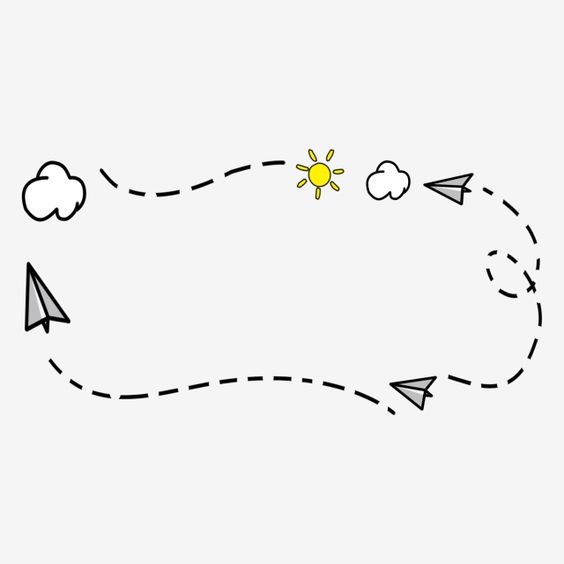 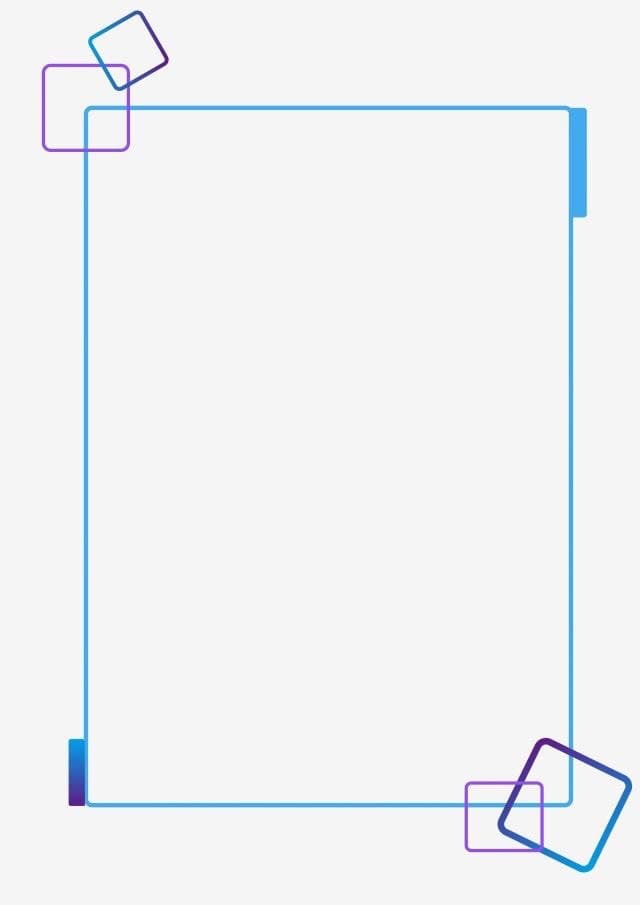 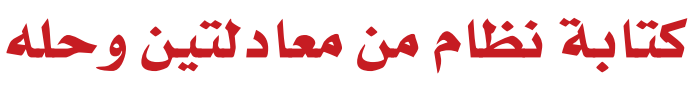 تابع مثال 2
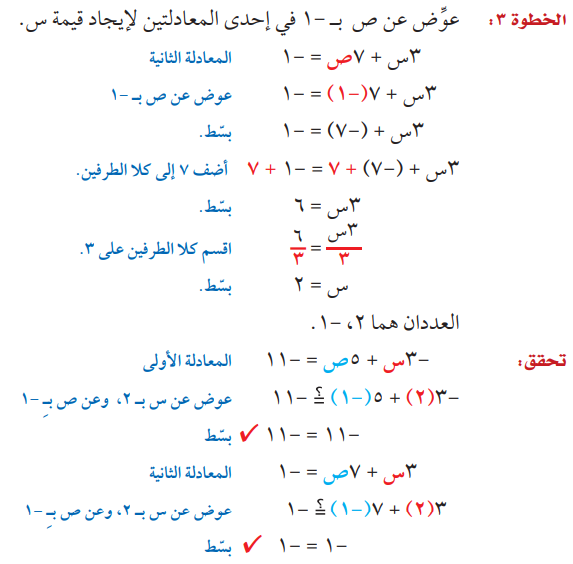 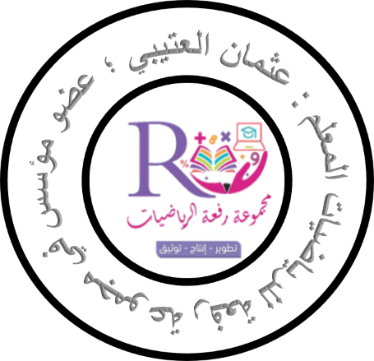 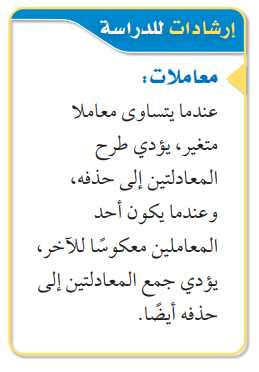 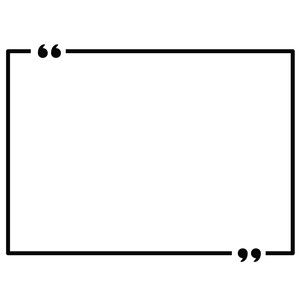 2 ) أوجد العددين اللذين مجموعهما يساوي – 10 ، وسالب ثلاثة أمثال العدد الأول ناقص العدد الثاني يساوي 2 ؟
تحقق من فهمك
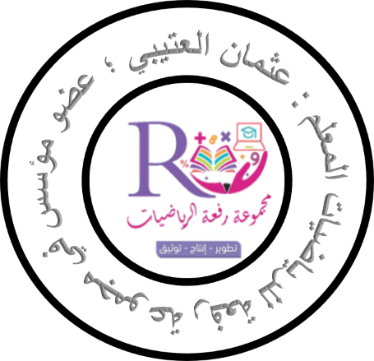 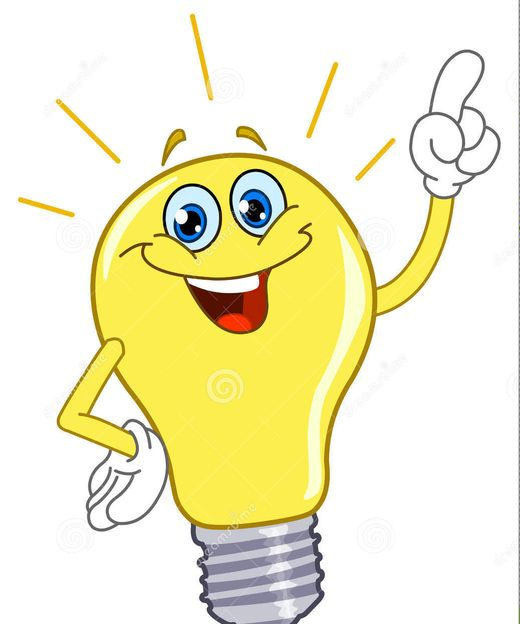 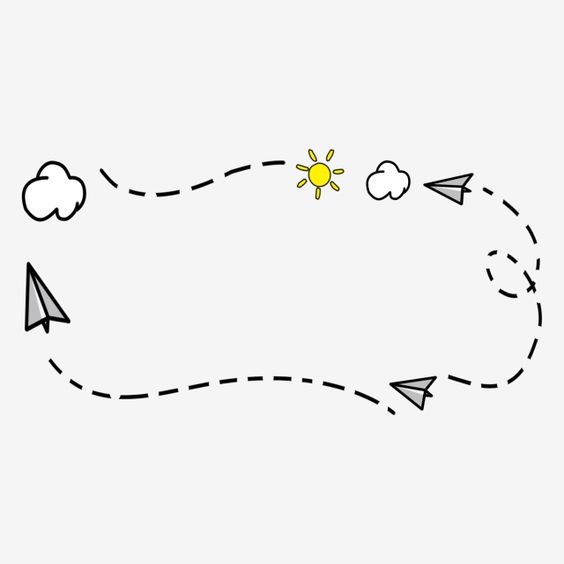 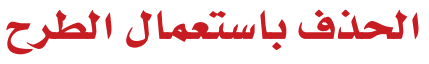 مثال 3
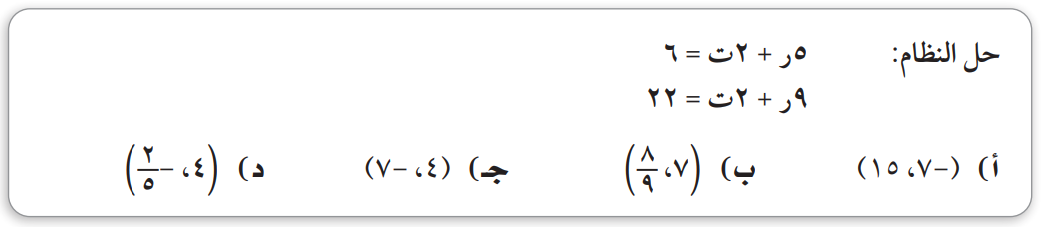 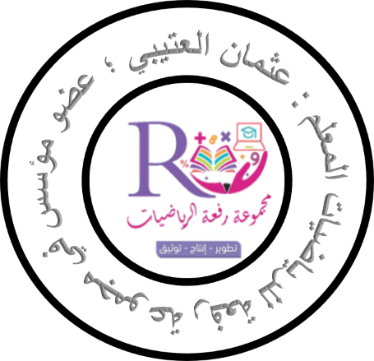 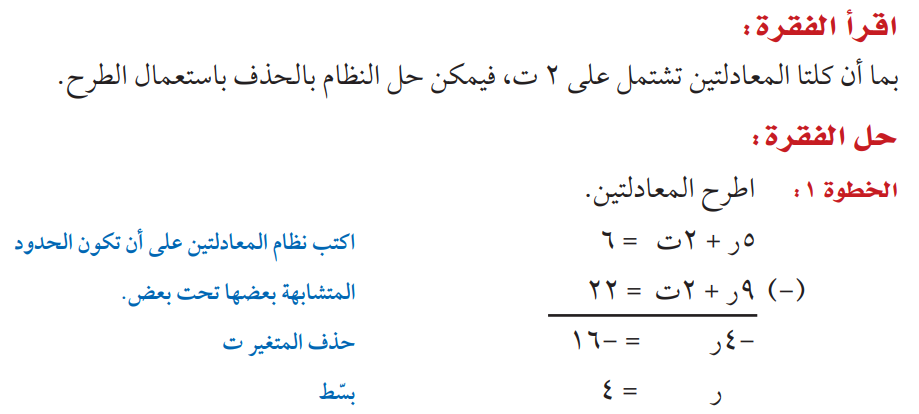 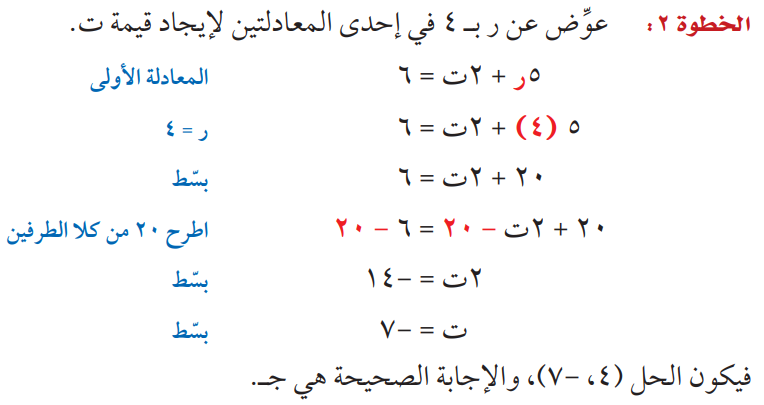 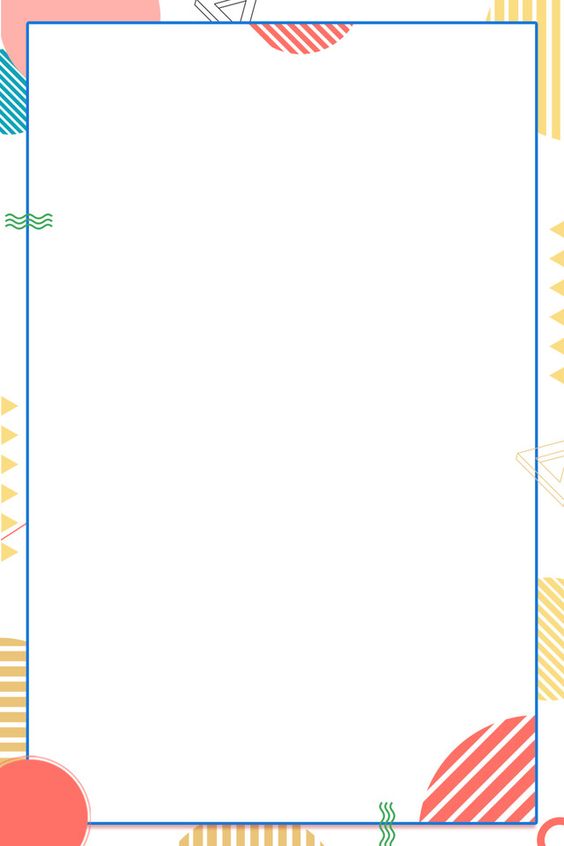 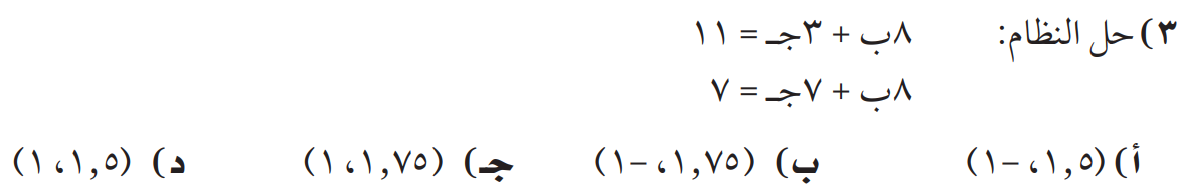 تحقق من فهمك
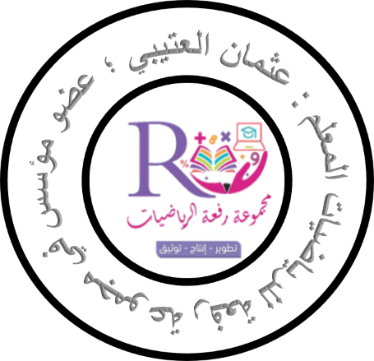 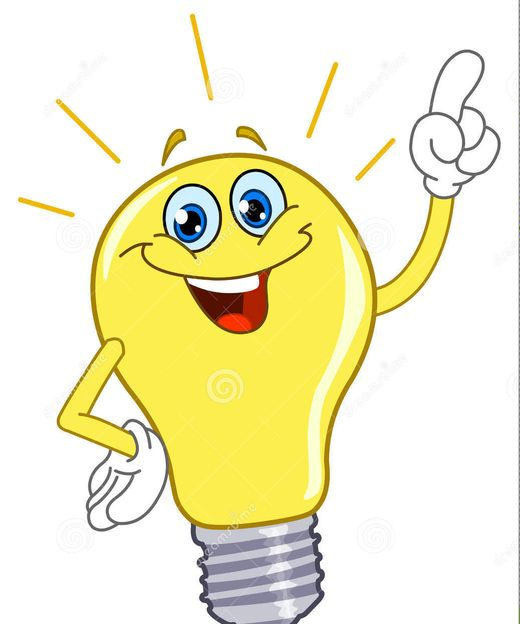 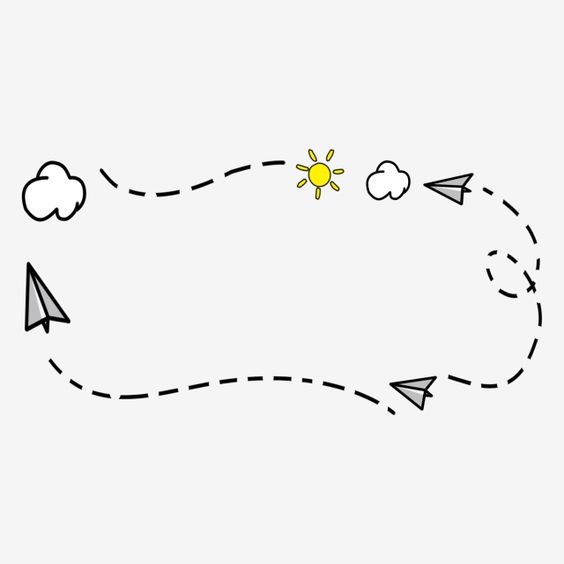 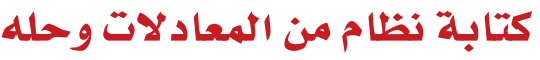 مثال 4 من واقع الحياة
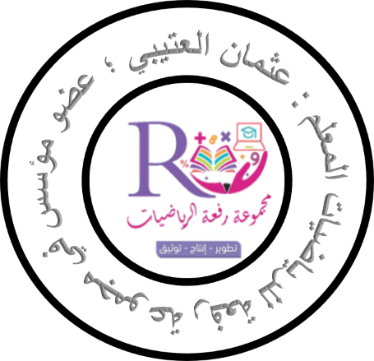 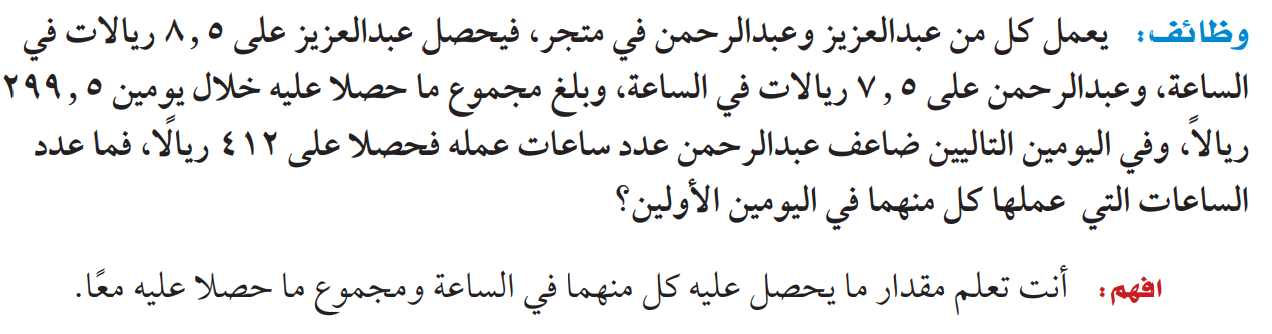 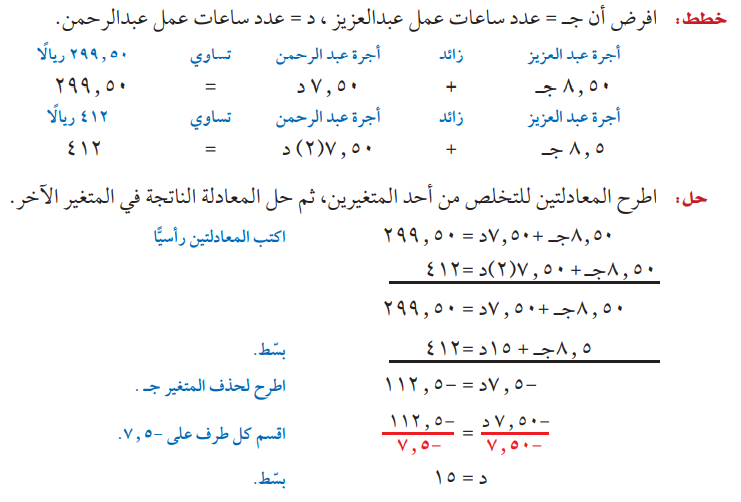 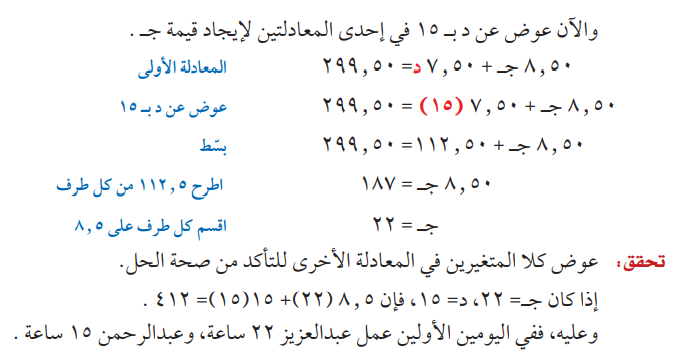 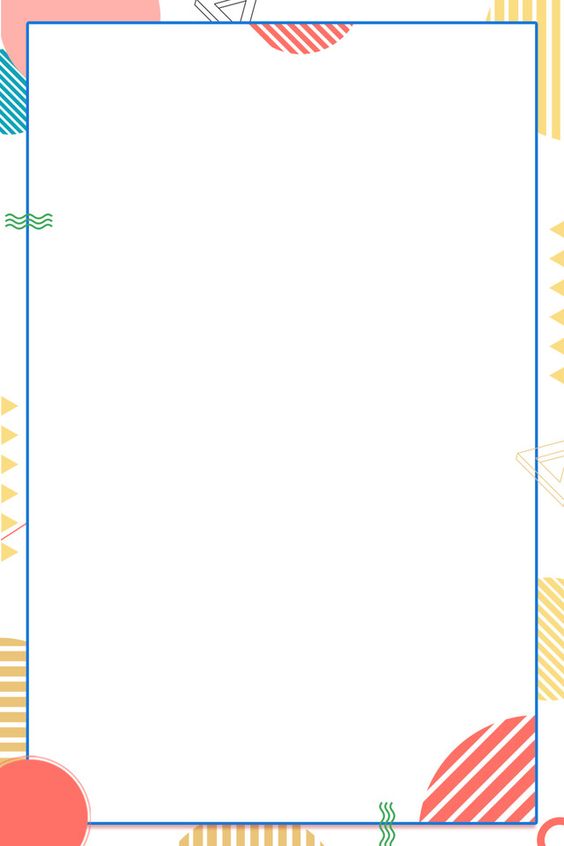 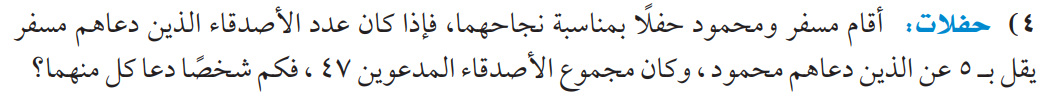 تحقق من فهمك
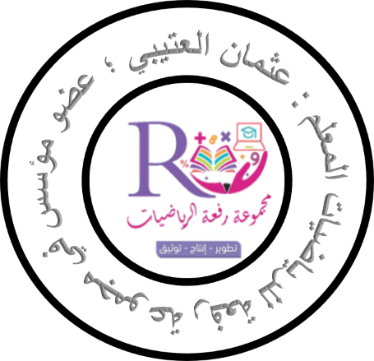 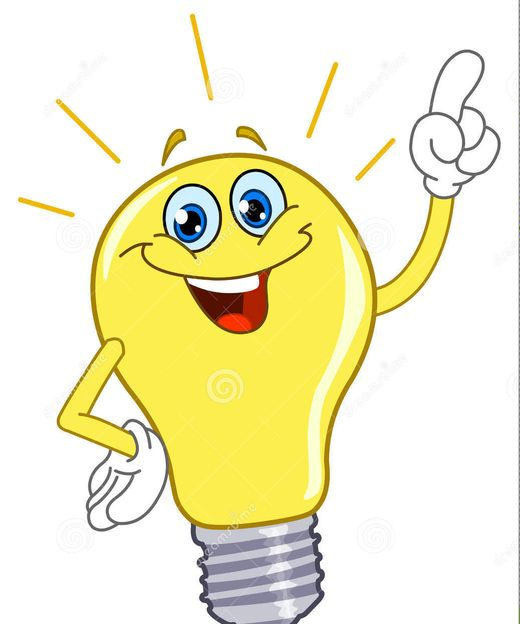 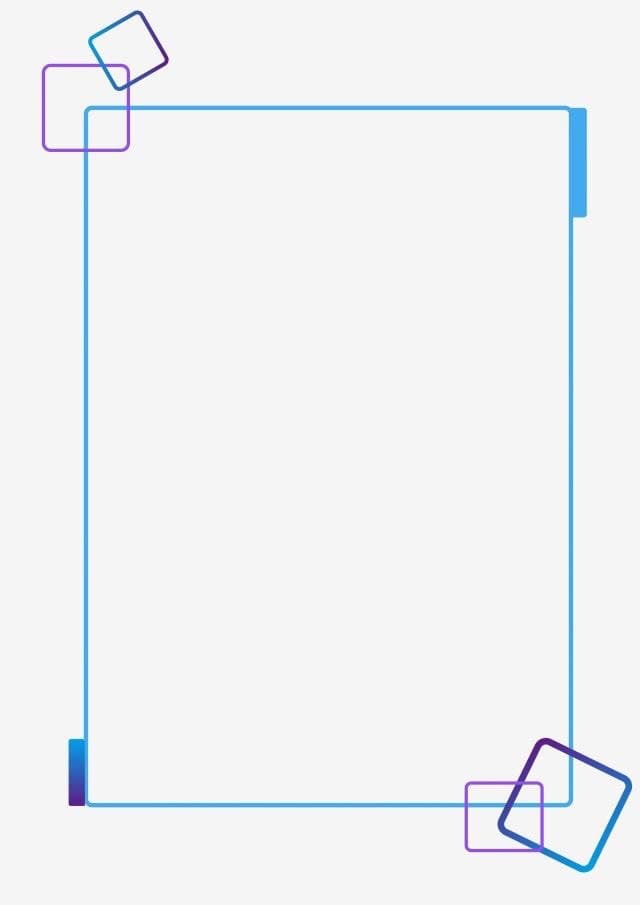 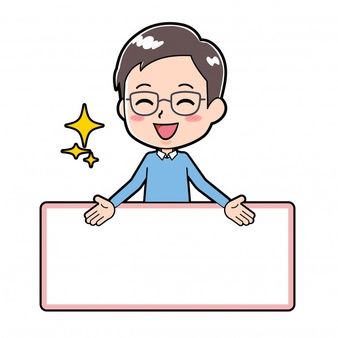 حل النظام التالي مستعملاً طريقة الحذف .
تأكد
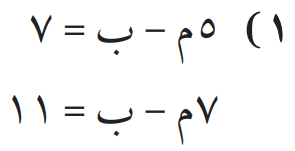 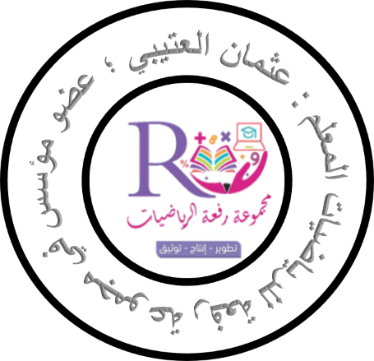 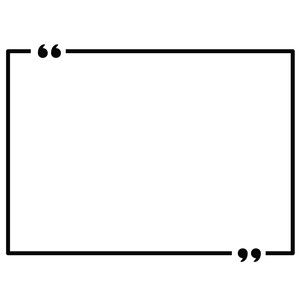 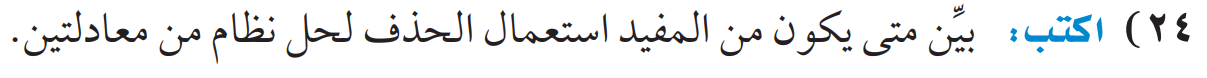 مهارات التفكير العليا
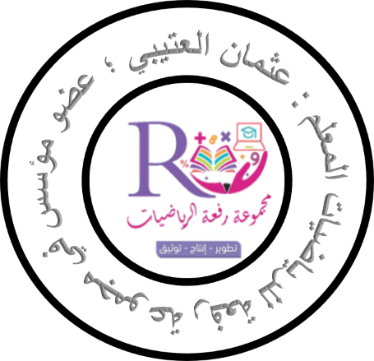 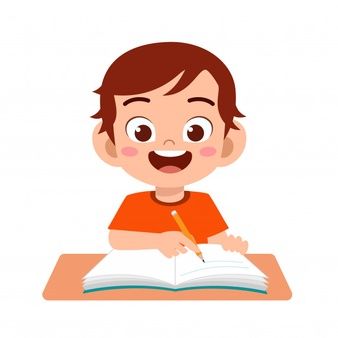 الواجب 
بمنصة مدرستي
تصميم 
أ. عثمان الربيعي
@uthman20191
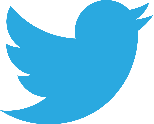 موقع رفعة التعليمية
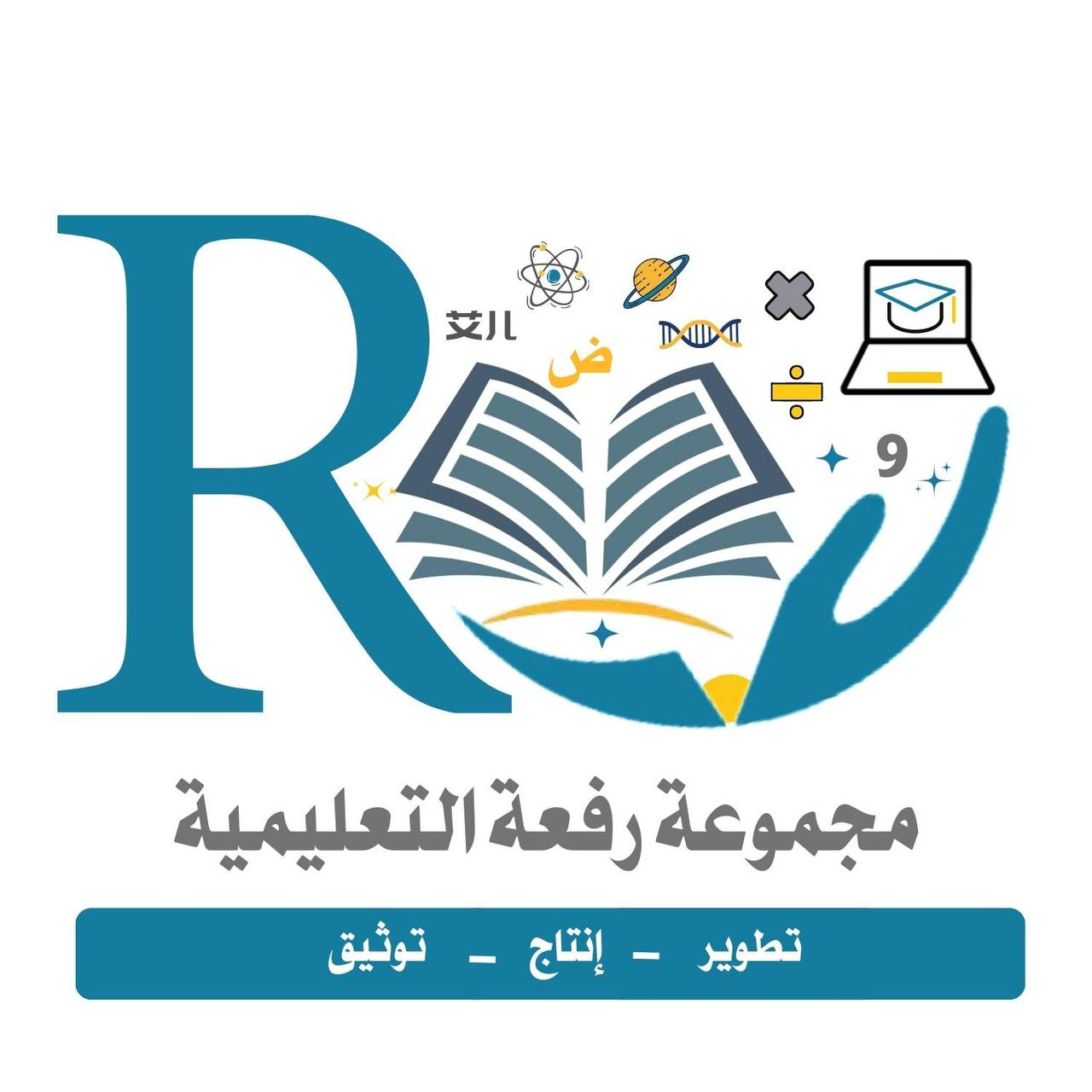